Highly efficient fuel cells
Technology for smarter energy
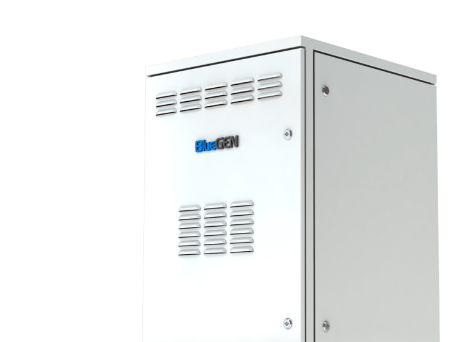 Last updated 18th October 2019
Company - facts and figures
2018
Plant 3 construction start in Pergine Vals.
2017
1.000th BlueGEN manufactured and installed
2016
Restart commercialization of BlueGEN systems
Acquisition of assets of Ceramic Fuel Cells GmbH
2015
EnGEN™ roll-out within the European project Ene.field
2014
2.5 kW modular mCHP generator design
2011
2008
Pilot Plant Mezzolombardo (IT) operative
2007
SOFCpower set-up, acquisition HTceramix
EPFL (CH) Spin Off Htceramix s.a. invention HotBox™ technology
2000
Experts around the world
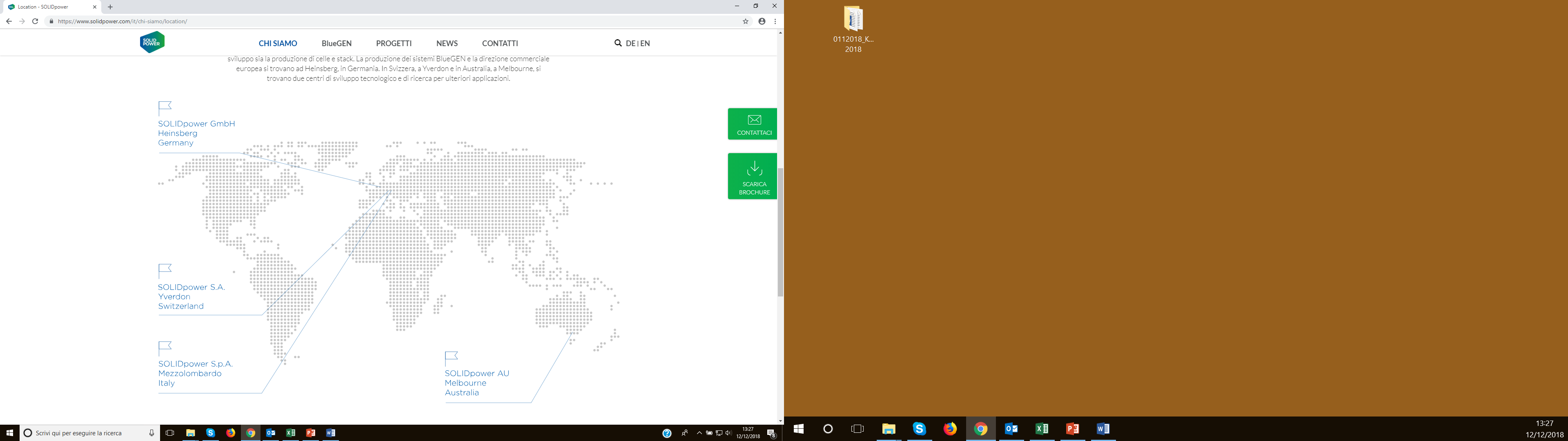 The energy revolution
BlueGEN – the most efficient electricity generator
Power
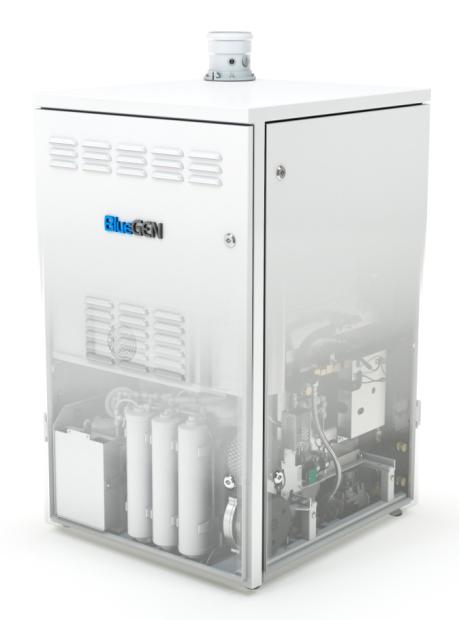 Gas
Heat
Distributed power production @ 60% efficiency
Waste heat for hot water production 200 ltr/day
Centralised Generation…
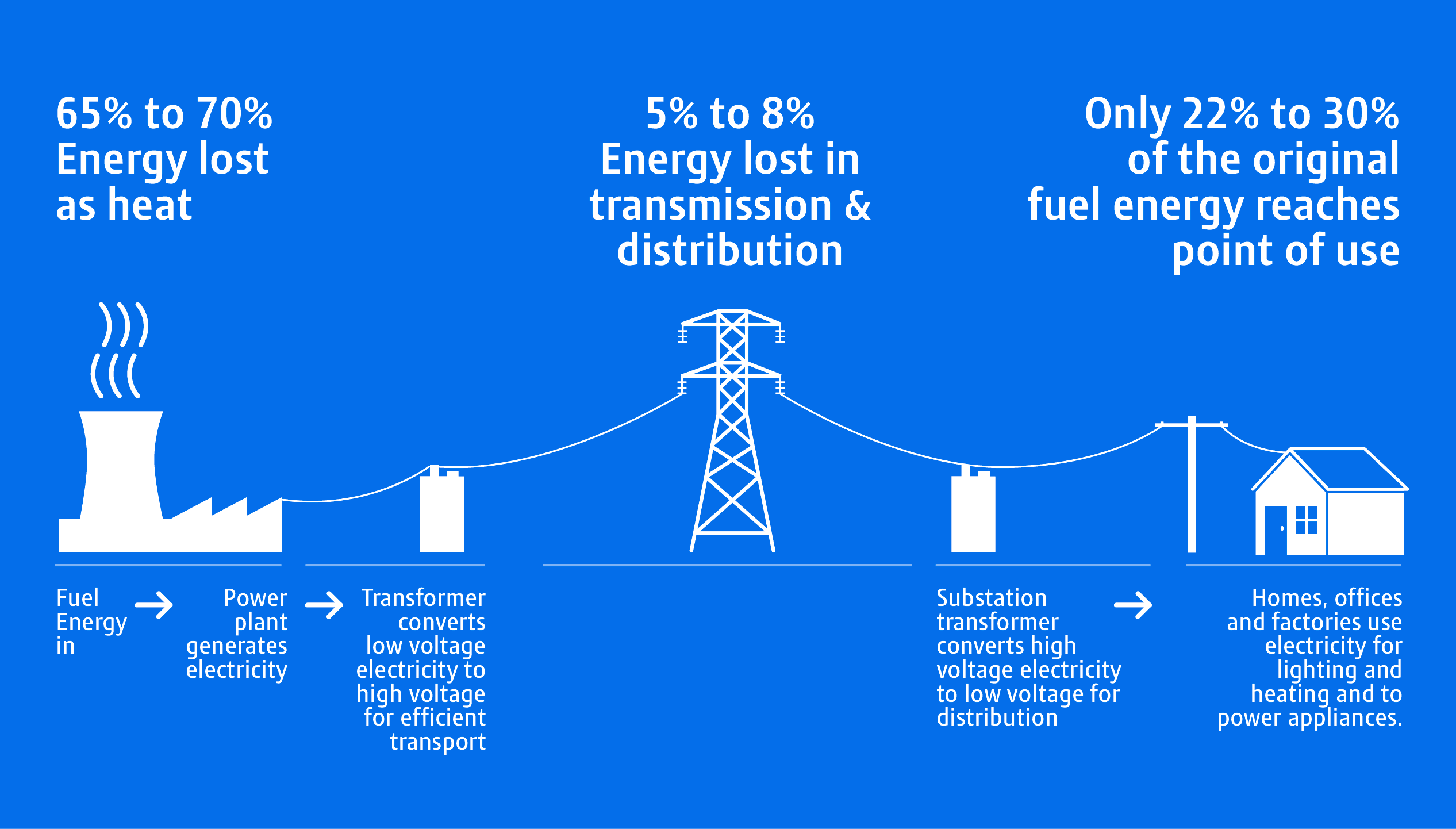 Distributed Generation…
BlueGEN addresses the key challenges of this transition
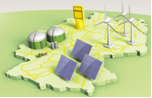 Highest electrical efficiency (comparable to modern CCGT-plants)
Flexible application, local balancing of fluctuating renewable power sources
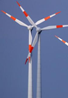 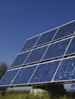 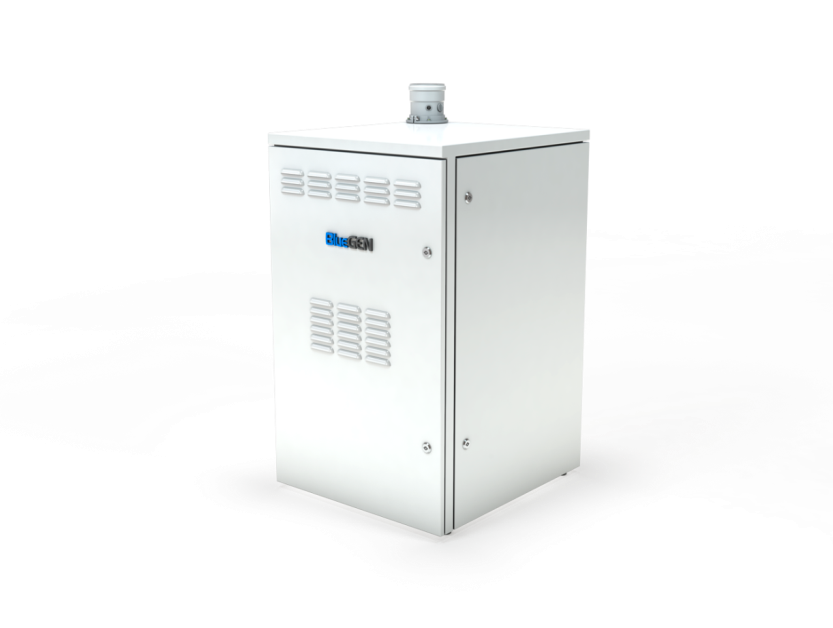 Restructuring of fossil power plant portfolio
Expansion of Renewables
„Virtual Power Plants“
Renewable through use of bio-methane or synthetic gas
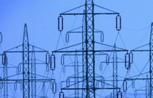 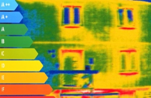 Distributed operation reduces losses and stabilises grids
Combined heat and power:  significantly higher efficiencies
Increase in building efficiency
Grid stabilization
BlueGEN can perform a fundamental role in the transformation of the energy industry, complementary with renewable energy sources
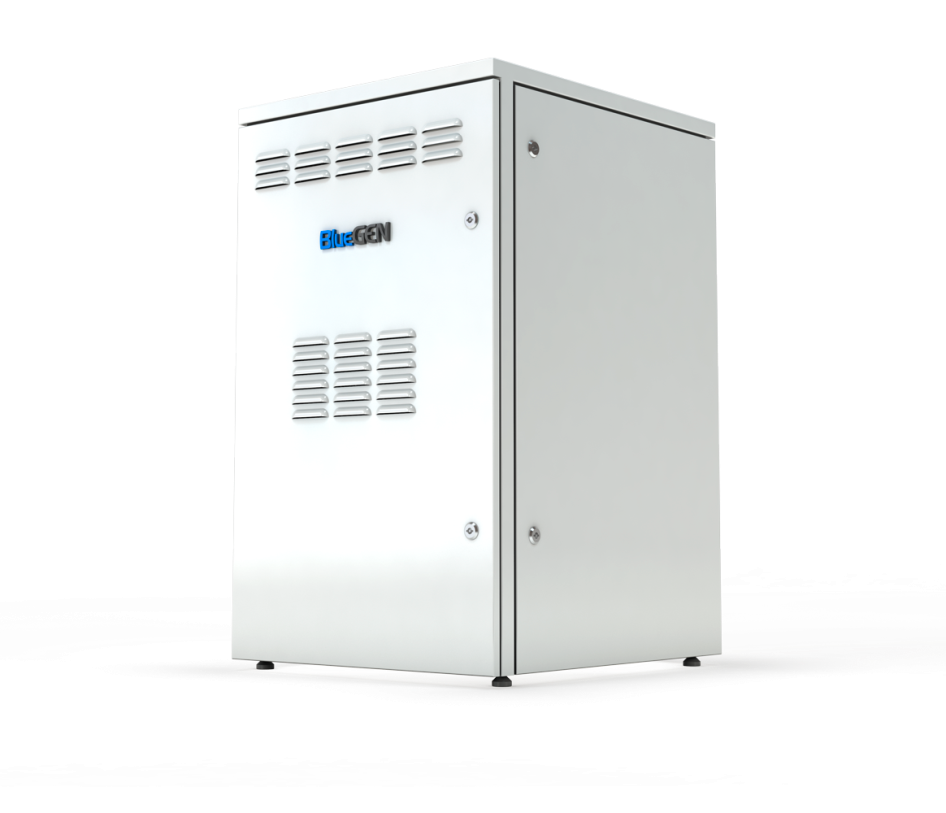 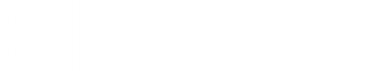 Technology
Technical specifications
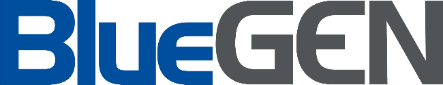 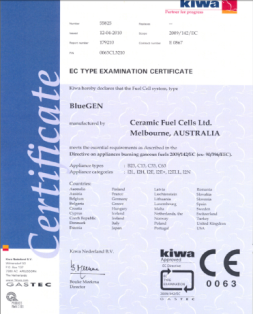 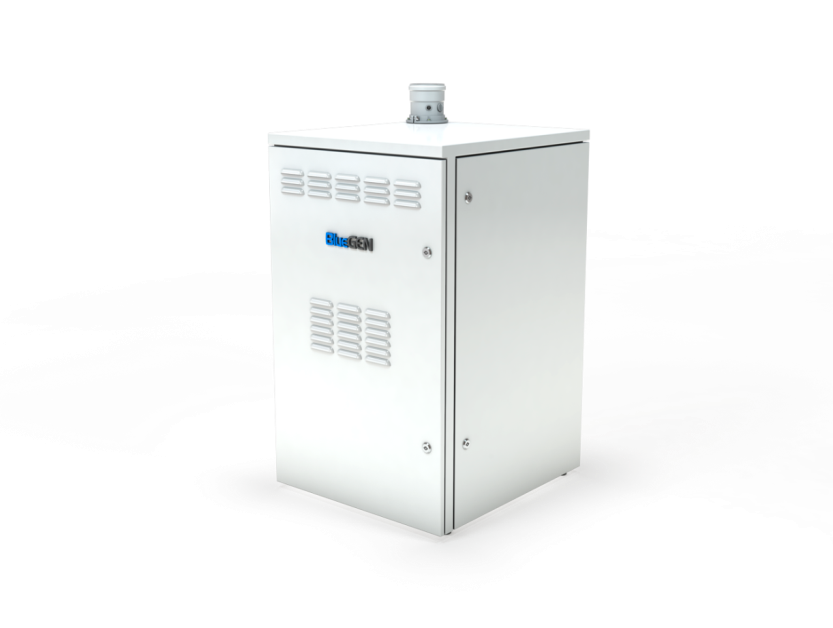 Solid oxide fuel cells - SOFC
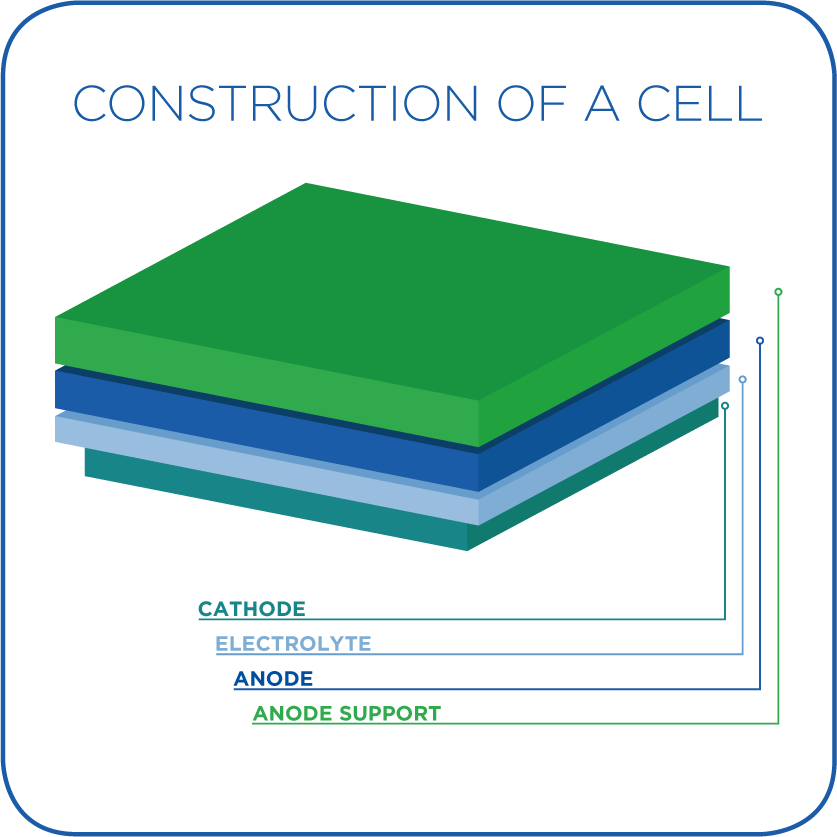 Low cost ceramic powders 
Easy to produce using existing ceramic processing technologies
Working temperatures ca. 750°
High fuel utilisation ca. 85% 
Gross electrical efficiency ca. 68%
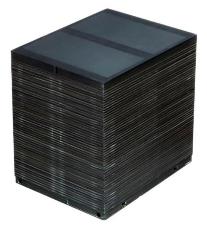 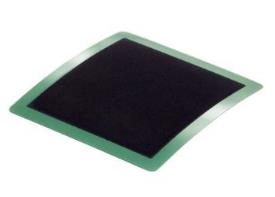 Functioning principle
4. The electrons (e-) travel through an external circuit, generating electricity.
1. The fuel cell is charged on the cathode side with oxygen from the air.
2. Natural gas is broken down in an internal steam reforming process into hydrogen and other constituent parts. Hydrogen is fed into the cell on the anode side.
3. Thanks to the special material properties of the fuel cells, the oxygen penetrates the electrolyte’s membrane and interacts with the hydrogen on the other side, where H20 is generated.
Key components
Air intake/Exhaust
Fuel Cell Module
Integrated heat exchanger
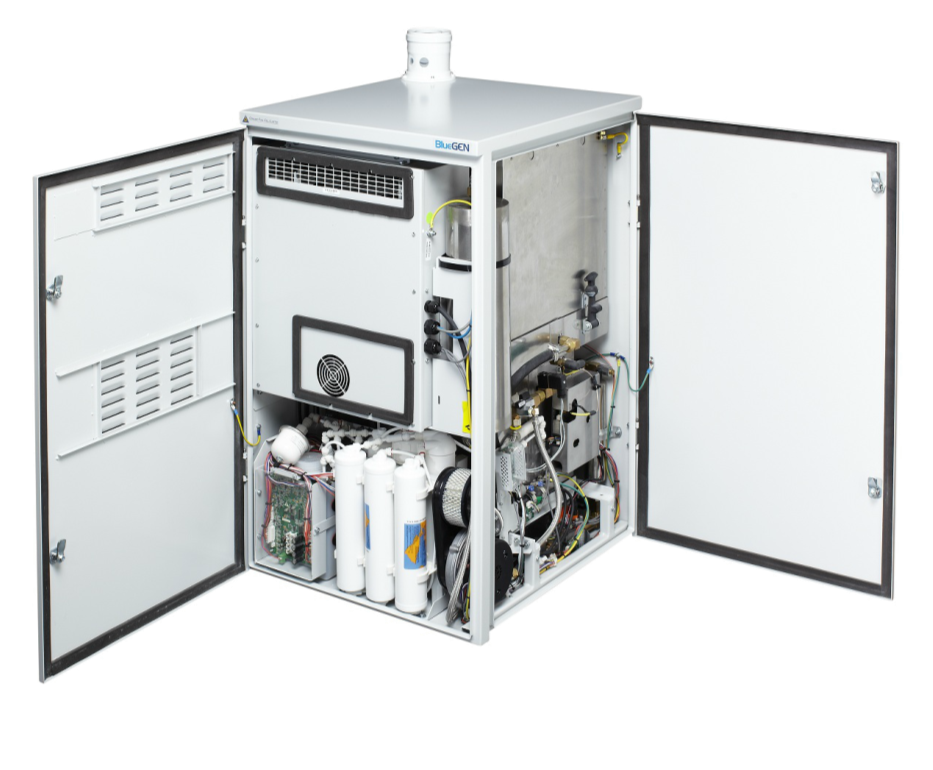 Power Management System
Desulphurisation
Air Blower
Water treatment
We have worked with:
CLIENTI
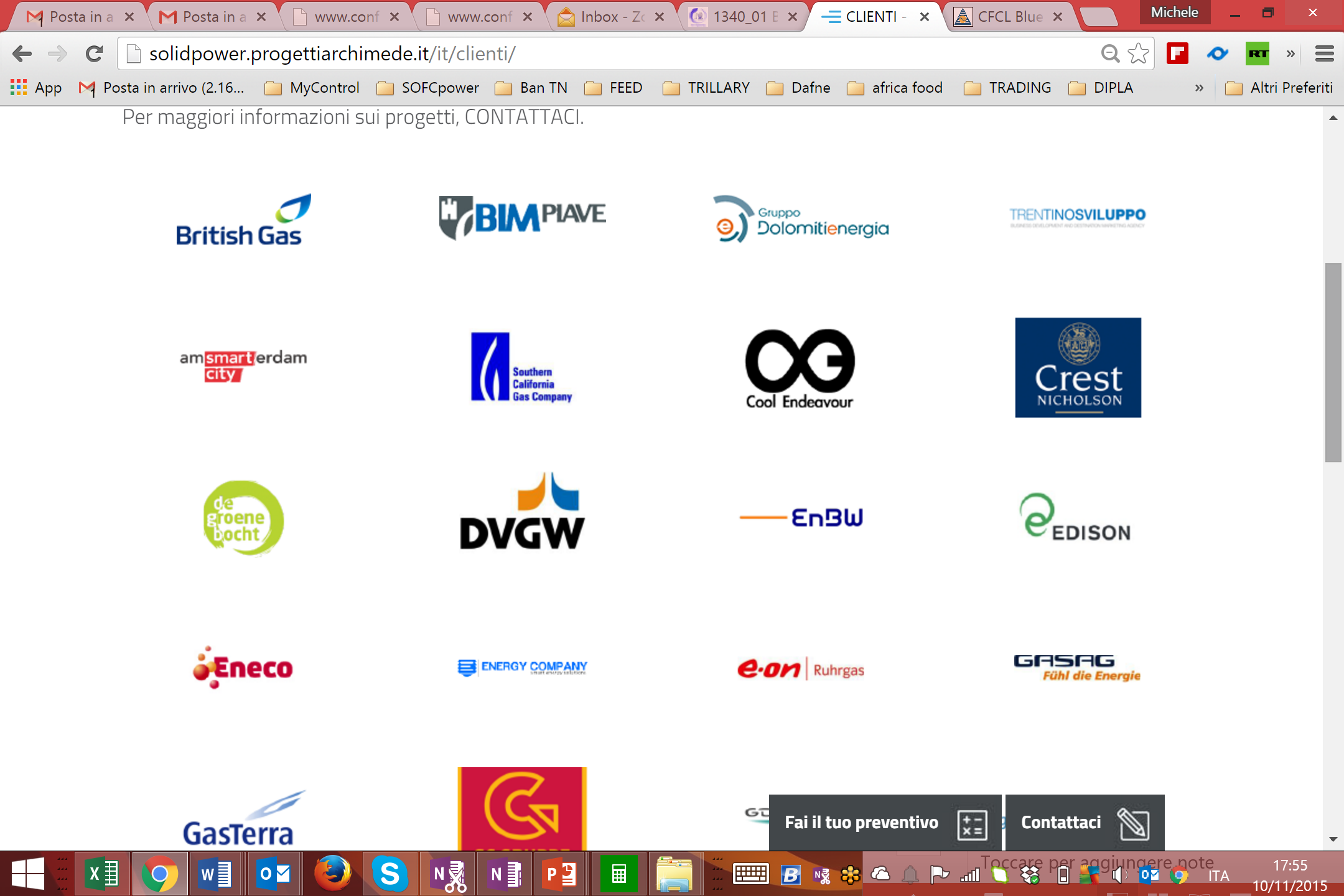 We have worked with:
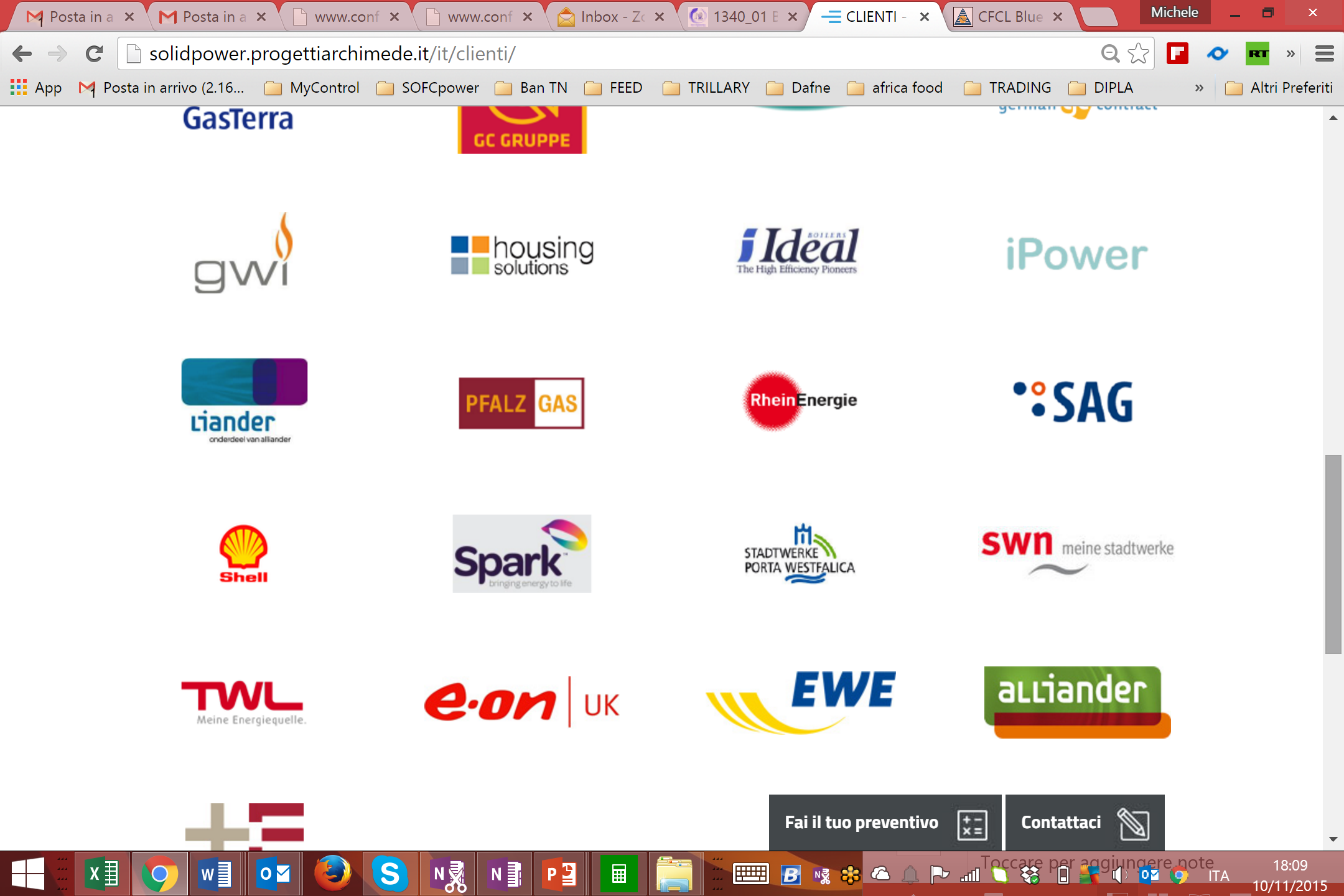 Satisfied customers are our best promoters!
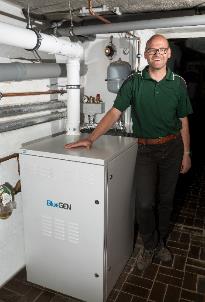 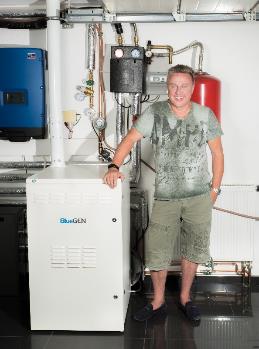 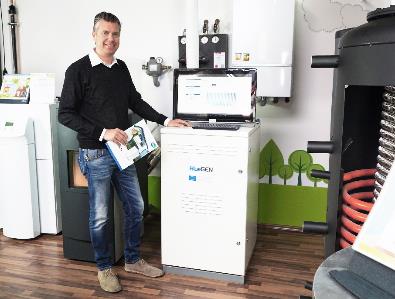 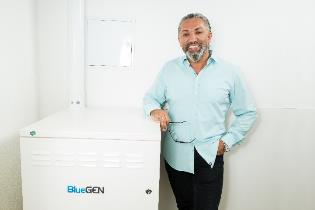 16